Ein Podium
für junge Talente
HÖR GUT ZU!
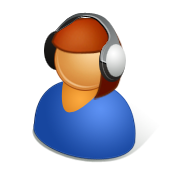  Wie viele Personen hörst du im Dokument?
 2 Personen		 3 Personen		 4 Personen
 Welche Vornamen hörst du?
 Was ist das Dokument?
 ein Interview	 ein Film 		 ein Rezept
 Was ist das Thema des Interviews?
 Theater		 Musik			 Sport
 Warum? Finde Indizien!
 Welche Adjektive hörst du?
 Was können Caroline, Felix und Ruth machen?
 Kannst du jetzt alle Informationen ordnen?
Sie heißt Caroline.
Sie ist …
Sie kann …
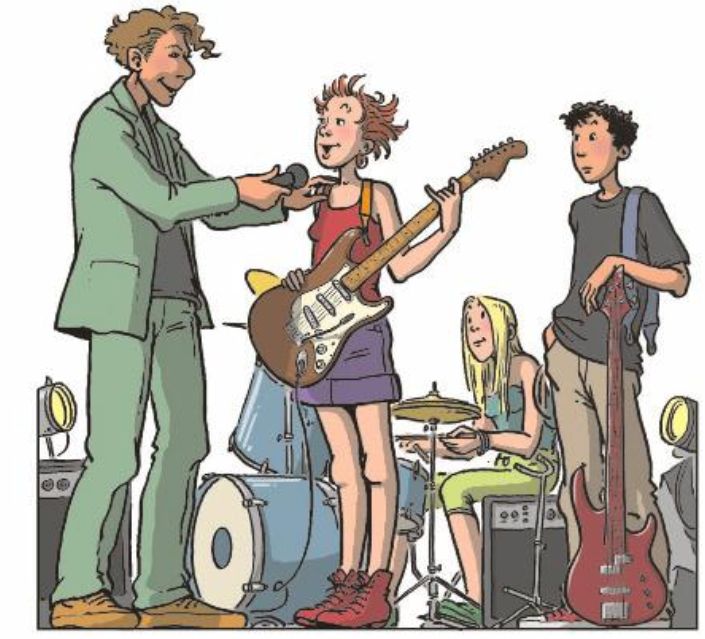 Er heißt Felix.
Er ist …
Er kann …
Sie heißt Ruth.
Sie ist …
Sie kann …
HÖR GUT ZU!
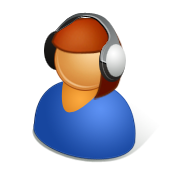 (Übungsheft Seite 37)
 Wer ist so?
 Wer kann das?
kann Bassgitarre spielen

kann Gitarre spielen

kann Schlagzeug spielen

kann komponieren

kann Texte schreiben

            singen


kann gut organisieren

kann gut zuhören
Caroline
Felix
Ruth
Ruth
ist manchmal gestresst

ist nicht schüchtern

sind sehr kreativ

ist spontan
Felix
Felix
Ruth
Ruth und Felix
kann
können
Felix
Caroline
und Caroline
Felix
Felix
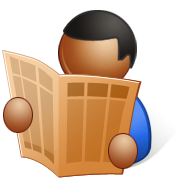 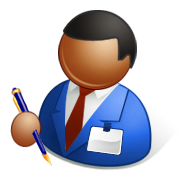 (Buch Seite 58 / Arbeitsblatt)
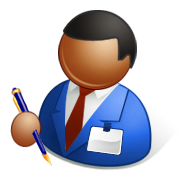 Stelle Felix vor! Was kann er machen und wie ist er?
Felix …
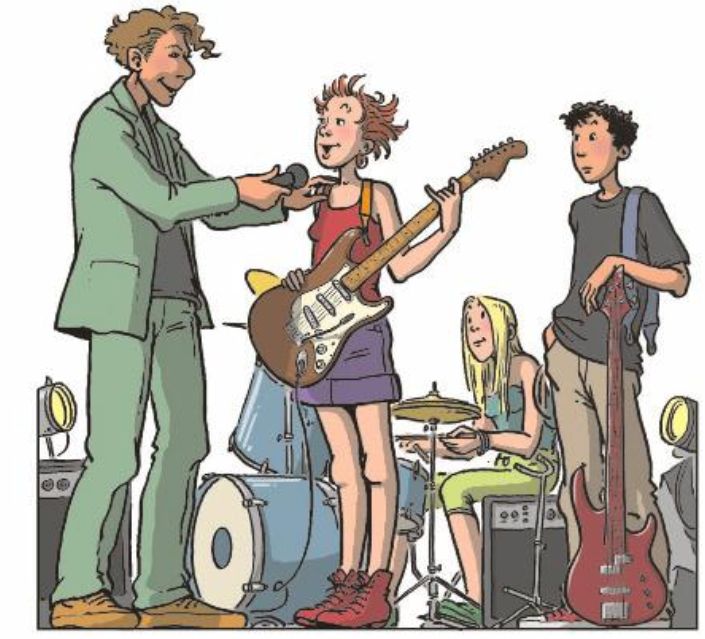 Was sagt Caroline über Felix?
Felix ist unser Supermann in Person!
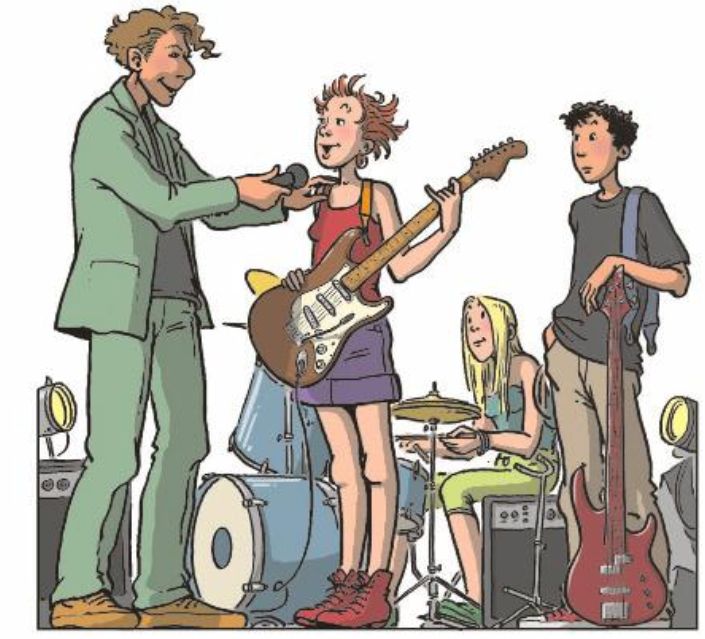 Warum ist Felix ein Supermann in Person?
 Felix ist ein Supermann, weil …
 Felix ist ein Supermann, weil …
 Felix ist ein Supermann, weil …
 Felix ist ein Supermann, weil …
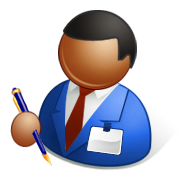 Bilan grammatical :
Comment exprimer une cause :
Warum schreibt Ruth die Texte?
Sie ist kreativ!
 Ruth schreibt die Texte,  weil sie kreativ ist.
Vf
V2
Proposition 
principale
Proposition 
subordonnée
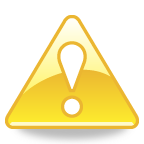 Dans une proposition subordonnée,
le verbe conjugué est toujours en position finale.